Aberant liqourPolyhdromnios & Oligohydrmnios
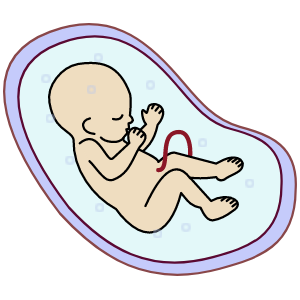 Done by : 
- Toqa  Al-saraireh 
- Eslam Al-tarawneh
- Shaden Al-dalain 
- Salah Saed
Table of contents
01
02
POLYHDROMNIOS
AMNIOTIC FLUID
03
Oligohydromnios
Amniotic fluid
the clear or slightly yellowish liquid surrounding the fetus in the amniotic sac normally has a pH of 7.0-7.5.is mainly water with electrolytes, but by about the 12-14 week the liquid also contains proteins, carbohydrates, lipids and phospholipids and urea, all of which aid in the growth of the fetus.
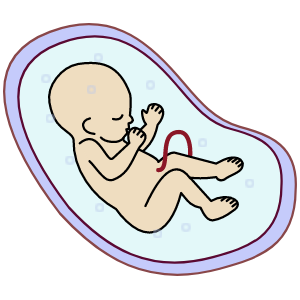 Origin & Production
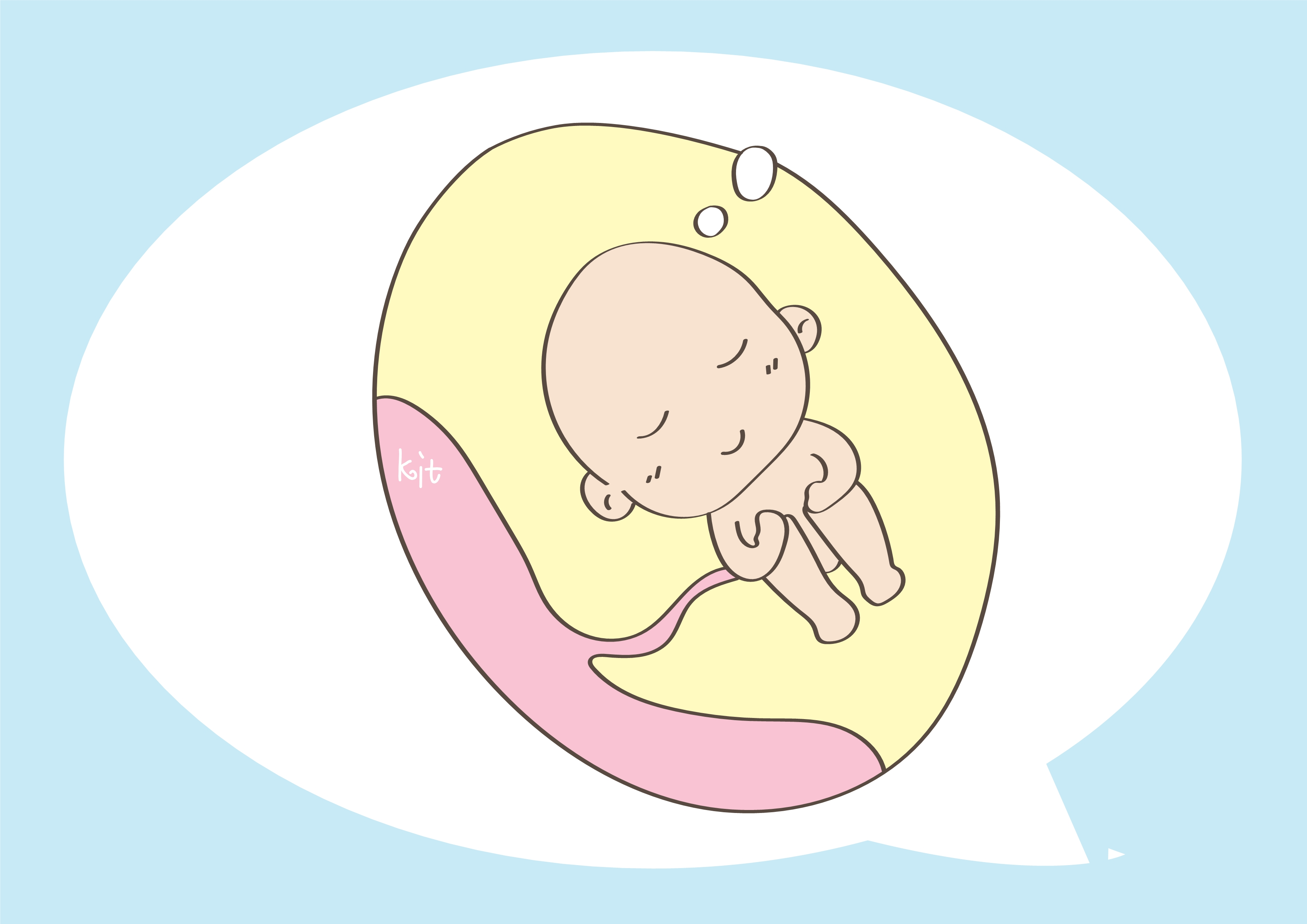 The fluid is produced by the mother’s placenta during the first trimester and the early part of the second trimester, until the baby’s kidneys are mature enough to take over the task at about 16 weeks
The baby swallows the fluid as they breathe and then excretes it again as urine, thus maintaining the constant circulation of the fluid.
Origin & Production
The main routes of amniotic fluid removal are:
Fetal swallowing
Absorption via the intra-membranous pathway.
In late gestation, the primary sources of amniotic fluid production are:
Fetal urination
Secretion of Lung fluid
Oral and Nasal secretions (minimal contributions)
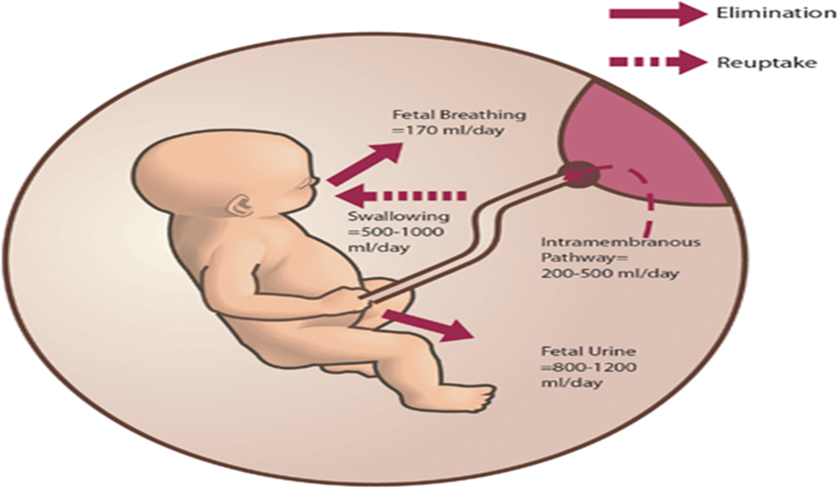 Amniotic fluid : functions
uniform growth
protection
Movement
forming a cushion around it.
Allows the baby to move inside the uterus
of the body parts and organs of the baby.
Temperature
Development
Maintaining a constant temperature to keep the baby healthy
Lung ,digestive and kidney maturity and develpment
Prevents the umbilical cord from being squeezed.
Infection control
Amniotic Fluid Volume (AFV)
The volume of amniotic fluid increases with the growth of fetus until reaching the peak then gradually goes down

10-20 week, it increases from 25-400 ml approximately.

Its volume continues to increase until the 34-36 week of pregnancy (peak is 800-1000 ml).

The fluid volume then gradually goes down to roughly 400 ml at 42 weeks.
Amniotic Fluid Assessment (AVF)
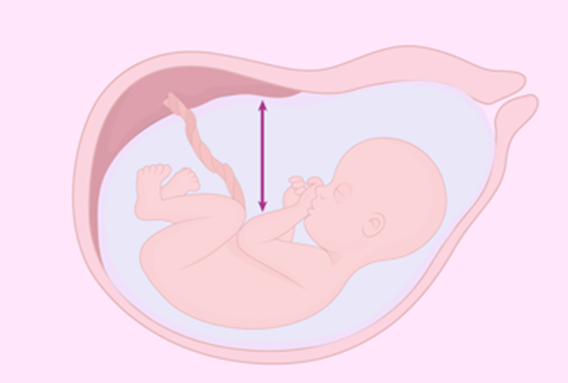 1- maximum vertical pocket (single deepest pocket)
Can be used all through the pregnancy. (before and after 24 weeks).
How to measure ?
Find the largest pocket of amniotic fluid ,free of cord and fetal parts 
Measure the greatest vertical dimension with ultrasound transducer perpendicular to the uterus . 
The horizontal component ≥1 cm. 

Normal measurement 2 to 8 cm
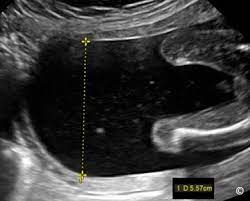 Amniotic Fluid Assessment (AVF)
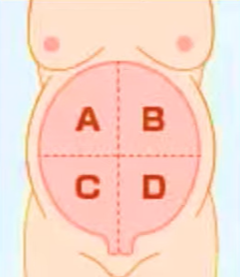 2- Amniotic fluid index 
Used in singleton pregnancies 24 weeks or more
 
How to measure ?
Divide the abdomen by drawing two perpendicular lines through umbilicus into 4 equal quadrants 
Measure the deepest vertical pocket of fluid in each quadrant 
Pocket should be free of cord or fetal parts 
Add the 4 measurements together 

Normal measurement 5-25
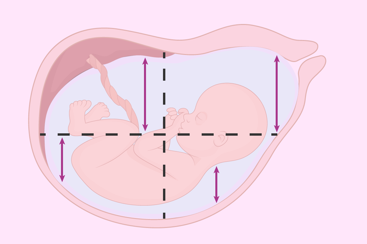 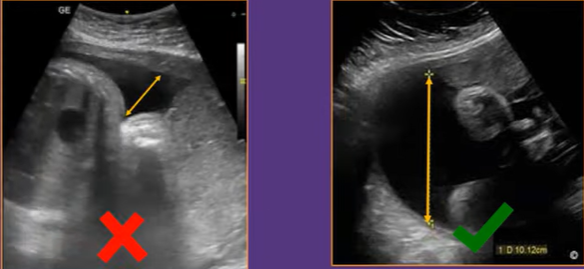 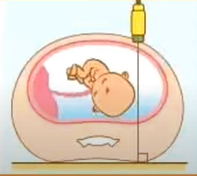 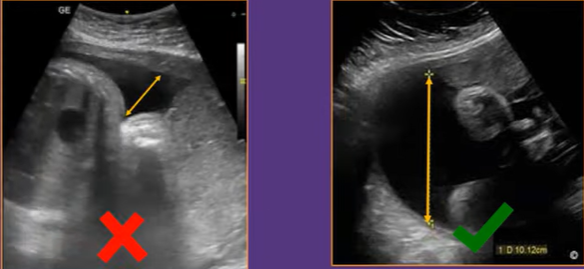 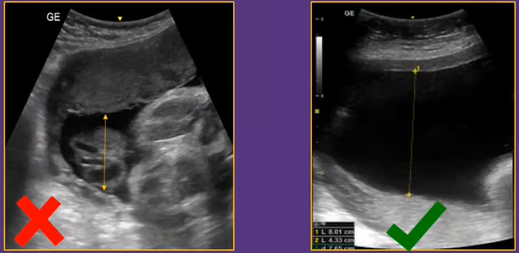 Clinical assessment of AF
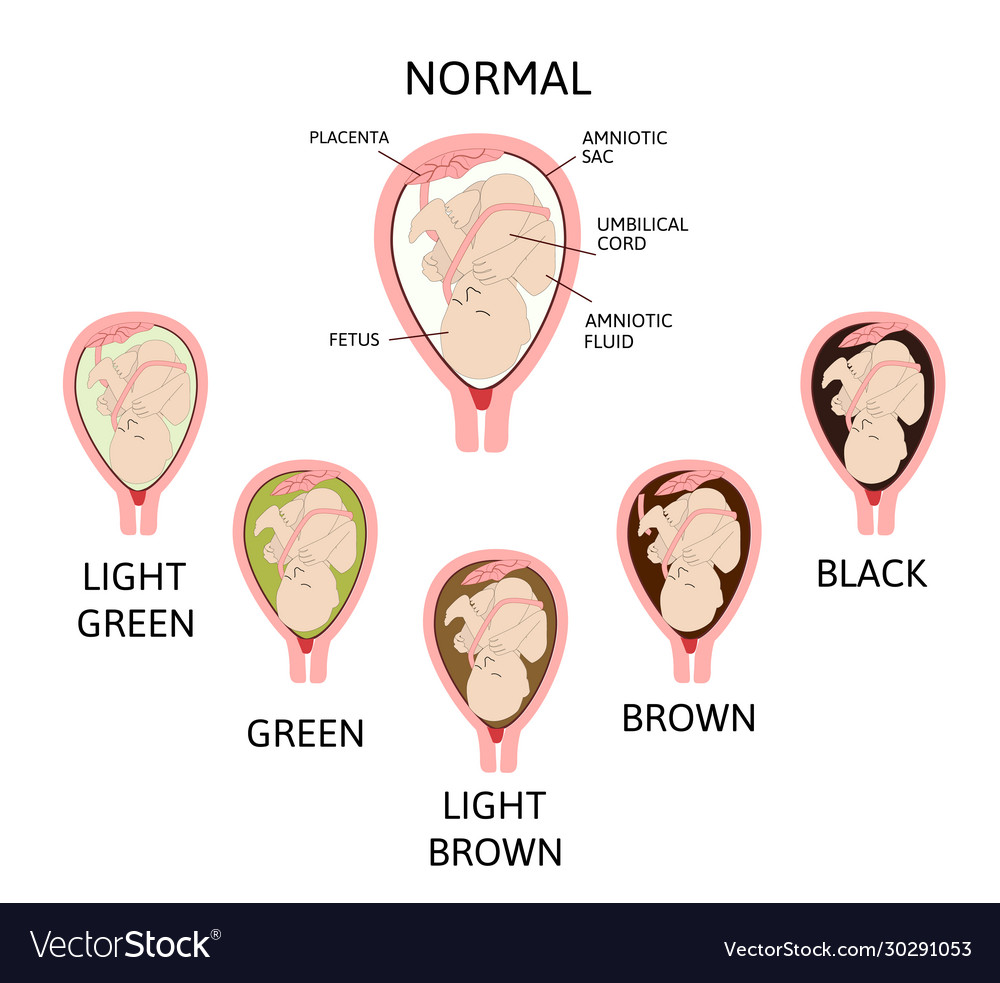 Clinical assessment of AF
This is usually done during labour:
Normal AF is watery, slightly yellowish in colour.
Golden yellow:- In Rh incompatibility patients (iso-immunization)
Greenish yellow:- In post-maturity patients
Dark maroon:- Due to altered blood in accidental hemorrhage.
Dark brown:- In presence of retained dead fetus
Blood stained:- In abruption, vasa previa.
02
Polyhydramnios
Polyhydramnios
Excess of amniotic fluid in the amniotic sac which AFI more than 25 cm  (AFI above 95th centile for gestation on us examination ) and   single deepest pocket more than 8 cm.

Incidence
• The incidence of polyhydramnios in a general
obstetric population generally ranges from 1-2%
Etiology
[Speaker Notes: one likely etiology (supported by the observation that polyhydramnios is associated with high maternal Hb-A1C
    Levels and Fetal Macrosomia).]
Criteria for mild, moderate, and severe polyhydramnios
History & Physical Examination
Diagnosis & Investigations
Sonographic Visualization By US
 Deepest vertical pocket (DVP)   more than 8 cm
Amniotic Fluid Index (AFI) more  than 25 cm
 fetal number and Chorionicity 
 severity of polyhydramnios 
 fetal growth. 
 If there is any obvious fetal anomaly
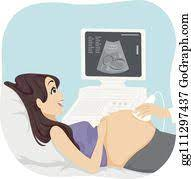 Diagnosis & Investigations
1- Diabetes screening
2- Serological testing to exclude underlying alloimmunization
3- Serological testing if underlying infectious cause is suspected
4- karyotype :  Assessment of structural and chromosomal anomalies if diagnosed less than 30 week’s gestation ( fetal medicine referral) 
5- Nonstress test
6- Biophysical profile.
7- Doppler ultrasound
Antepartum fetal monitoring
Why?
The increase in risk of adverse pregnancy outcomes 
Two- to five-fold increase in risk of perinatal mortality.

- Mild To Moderate Polyhydramnios:
    (NST) and  (BPP) upon diagnosis        
          every 1 to 2 weeks until 37 weeks       
             Then weekly from 37 weeks to delivery

- Severe Polyhydramnios:
NST and BPP every week until delivery
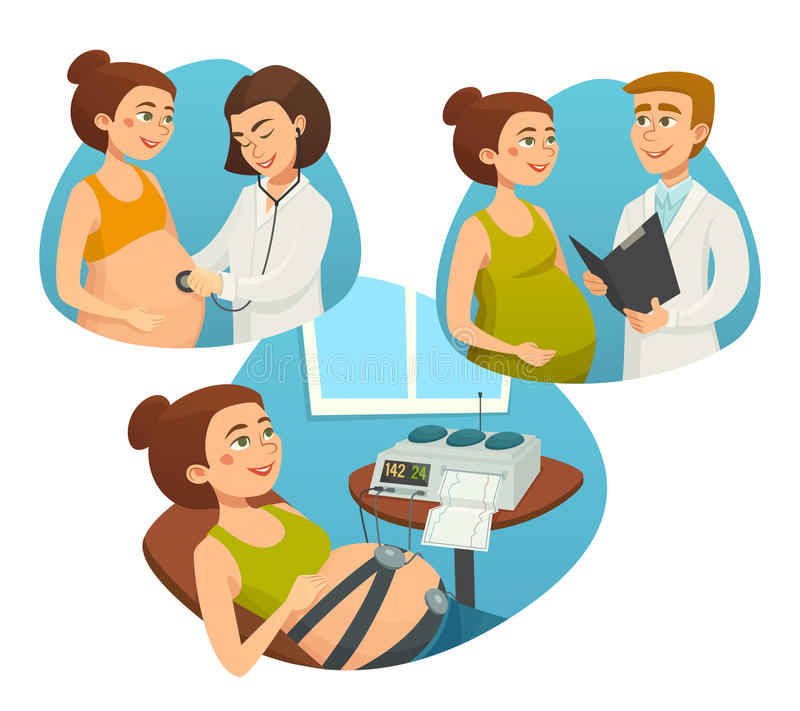 Complications
General abdominal discomfort and slight dyspnea (in mild cases)  Marked respiratory distress and severe abdominal symptoms (moderate to severe)
premature rupture of membranes  so preterm labor and Premature birth.
Placental abruption
Umbilical cord prolapse.
Macrosomia
Maternal respiratory compromise.
Fetal malposition and mal-presentation
Cesarean delivery and NICU
Still-birth and Perinatal Mortality
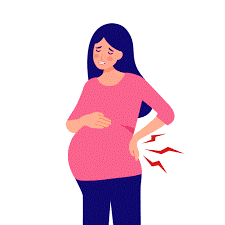 Management Of Polyhydramnios
“The goal is to relieve the significant maternal discomfort and avoid iatrogenic preterm birth for maternal indications.”
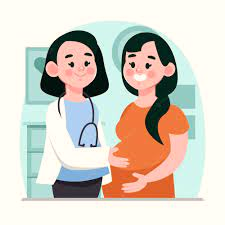 —Someone Famous
Management Of Polyhydramnios
Asymptomatic patients and patients with mild symptoms

 not candidates for intervention 
as they typically do not experience severe symptoms related to polyhydramnios, pregnancy outcome may not be adversely affected, and there are no interventions that improve pregnancy outcome 
EXPECTANT MANAGMENT
patients with severe polyhydramnios

The decision to intervene depends on symptom severity. 

Our approach is discussed in the next slide and shown in the algorithm
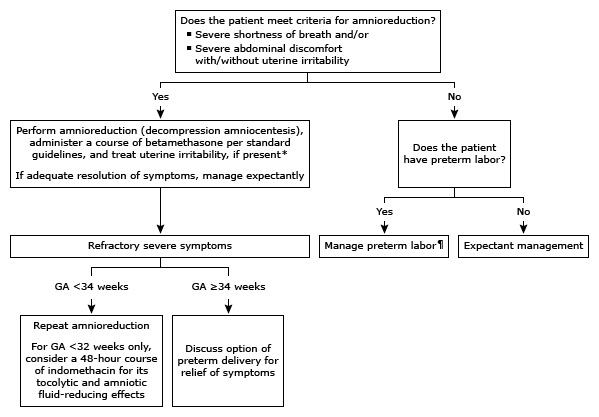 Role of Amniocentesis
Amniocentesis (Amnioreduction)
Amnioreduction ONLY if polyhydramnios is both severe and symptomatic (associated with significant maternal discomfort or preterm labor) and if idiopathic and after fetal assessment.

A Reasonable Guideline is:. 
       Remove the fluid NO faster than 1000 mL over 20 minutes
         NOT to remove more than 5 liters at one time. 

The procedure is terminated when:.
the AFI is normalized (generally 15-20 cm) 
intra-amniotic pressure is less than 20 mmHg.
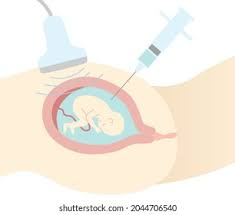 Role of Amniocentesis
Complication: 
 rates in small series are generally low, ranging from 1 to 10 percent of procedures. 
  *most common complications : 
        preterm labor & prelabor rupture of membranes
    *less common
         abruption, intraamniotic infection, and hypoproteinemia

Post procedure follow-up : 
monitor AFV every one to three weeks as indicated by the progression and severity of the amniotic fluid reaccumulating process.
Role of Indomethacin
SMFM recommends not administering indomethacin for the sole indication of reducing amniotic fluid .

Initial dose of 25 mg orally four times daily 
If NO reduction in AFV after 2-3 days, the dose is gradually increased up to 2-3 mg/kg per day.
Management of Labor
During labor, the fetal position is checked frequently to confirm vertex presentation as the excess amniotic fluid allows greater fetal mobility. Conversion to a breech, compound or transverse presentation may occur.

Spontaneous rupture of membranes can cause sudden severe uterine decompression with risk of cord prolapse or abruption.
Gradual abdominal or transcervical amnioreduction with a needle may prevent these complications during labor

Continuously FHR monitored due to increased risk of abnormalities.

NO absolute contraindication to use of Oxytocin or Prostaglandins (but used with Caution, can cause Marked increase in the incidence of post-partum hemorrhage related to atony in patients with polyhydramnios).
Timing Of Delivery
Mild to Moderate polyhydramnios with normal NST and BPP
Severe Polyhydramnios
Severe Polyhydramnios with intolerant maternal symptoms before 37 weeks
Induce labor at 37 weeks
Amniocentesis as early as 34 weeks 
&
deliver if the fetal lungs are mature
Induce labor at 39-40 weeks
Due to the risk of fetal death appears to increase significantly at term.
minimize the risk of umbilical cord prolapse and/or abruption upon rupture of membranes.
03
Oligohydramnios
Oligohydromios
“Too little amniotic fluid”

As amniotic fluid index (AFI) less than the 5th centile for gestation or single deepest pocket less than 2 cm.

NOTE :-
The AFI is an ultrasound estimation of amniotic fluid derived by adding together the deepest vertical pool in four quadrants of the abdomen.

 The AFI (in cm) is therefore associated with some degree of error. In general, however, it is possible to differentiate
subjectively on ultrasound between ‘too much’, ‘too little’ and ‘normal looking
Oligohydromios
Oligohydramnios may be suspected antenatally following a history of clear fluid leaking from the vagina; 
this may represent PPROM 

Clinically, on abdominal palpation the fetal poles may be very obviously felt and ‘hard’, 
with a small for dates uterus
Etiology
Etiology cont.
PPROMThe earlier Chorioamnionitis --- > the greater the fetal risk of 
bronchopulmonary dysplasia, neurologic complications, pulmonary hypoplasia, and, in severe cases, respiratory failure in the neonate
Multiple pregnancies: twin-to-twin transfusion syndrome
Blood is continuously shunted from one twin to the other through vascular anastomoses on the shared placenta, posing a risk to both fetuses Recipient twin
       Polycythemia
       Hypervolemia
       Polyhydramnios in diamniotic pregnancies
Donor twin
       Anemia
      Growth retardation
       Hypovolemia, dehydration (stuck twin or cocooned appearance)
       Oligohydramnios in diamniotic pregnancies
Diagnosis & Investigations
*History
*Physical examination including fundal height (high associated with IUGR)

*Sonographic visualization by US:
Deepest vertical pocket (DVT)
Amniotic Fluid Index (AFI)
fetal number and Chorionicity
fetal growth (IUGR,IUFD).
If there is any obvious fetal anomaly (empty bladder, absence kidney…)
Nonstress test, Biophysical profile, Doppler ultrasound
Investigation and workup:
1- confirm PPROM.
2- test for SLE
3- evaluate for PET
      -Test for elevated blood pressure, proteinuria, elevated uric acid levels, increased liver function test results, and low platelet count.
     -hemolysis, elevated liver enzymes, and low platelet count (HELLP) 
syndrome.
4- Amniocentesis if chromosomal anomalies suspected
Complications
- Intrauterine growth restriction (due to diminished mobility of the fetus)
- Birth complications (e.g., umbilical cord compression)
- Potter sequence : 
Pulmonary hypoplasia (lethal), Oligohydramnios (origin), Twisted facies, Twisted skin, Extremity deformities, and Renal agenesis (classic form).
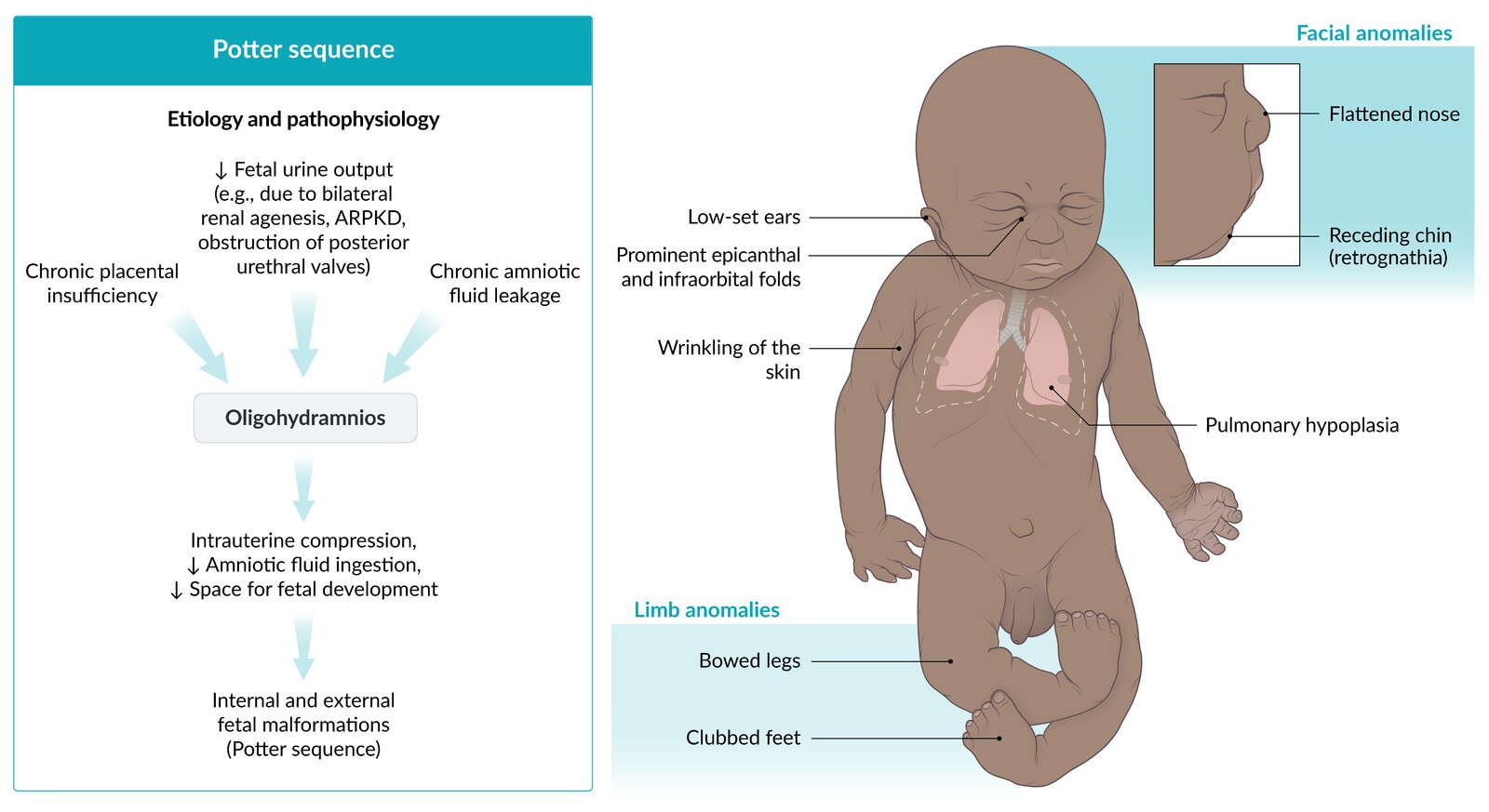 Management
Adequate rest 
Hydration – oral /iv hypotonic fluids (2 lit/d), increase in AFI-30%
Serial US – monitor growth, AFI, BPP
 Amnioinfusion: infusion of fluid into the amniotic cavity through amniocentesis

 Treatment according to cause: 
- Drug induced – STOP IT 
- term PROM – IOL
- PPROM – Antibiotics, steroid – Induction 
- Fetal surgery 
             VESICO AMNIOTIC SHUNT 
              Laser ablation for TTTS
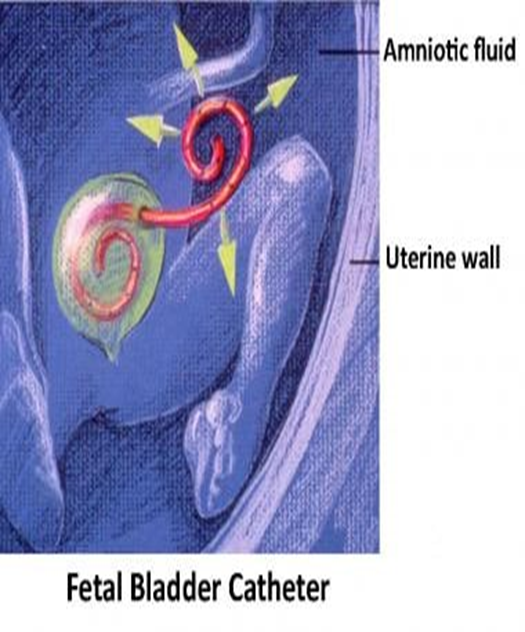 Management
IOL or CS
- Lung maturity attained
- Lethal malformation
- Fetal jeopardy
- Severity of IUGR
- Severity of oligohydramnios